BUSINESS
POWERPOINT
2017
商业计划书
POWERPOINT
创业计划/策划方案/商业规划/市场分析
ANTTIME
ANYWHERE  >
部门：稻壳儿   汇报人：屁屁弟
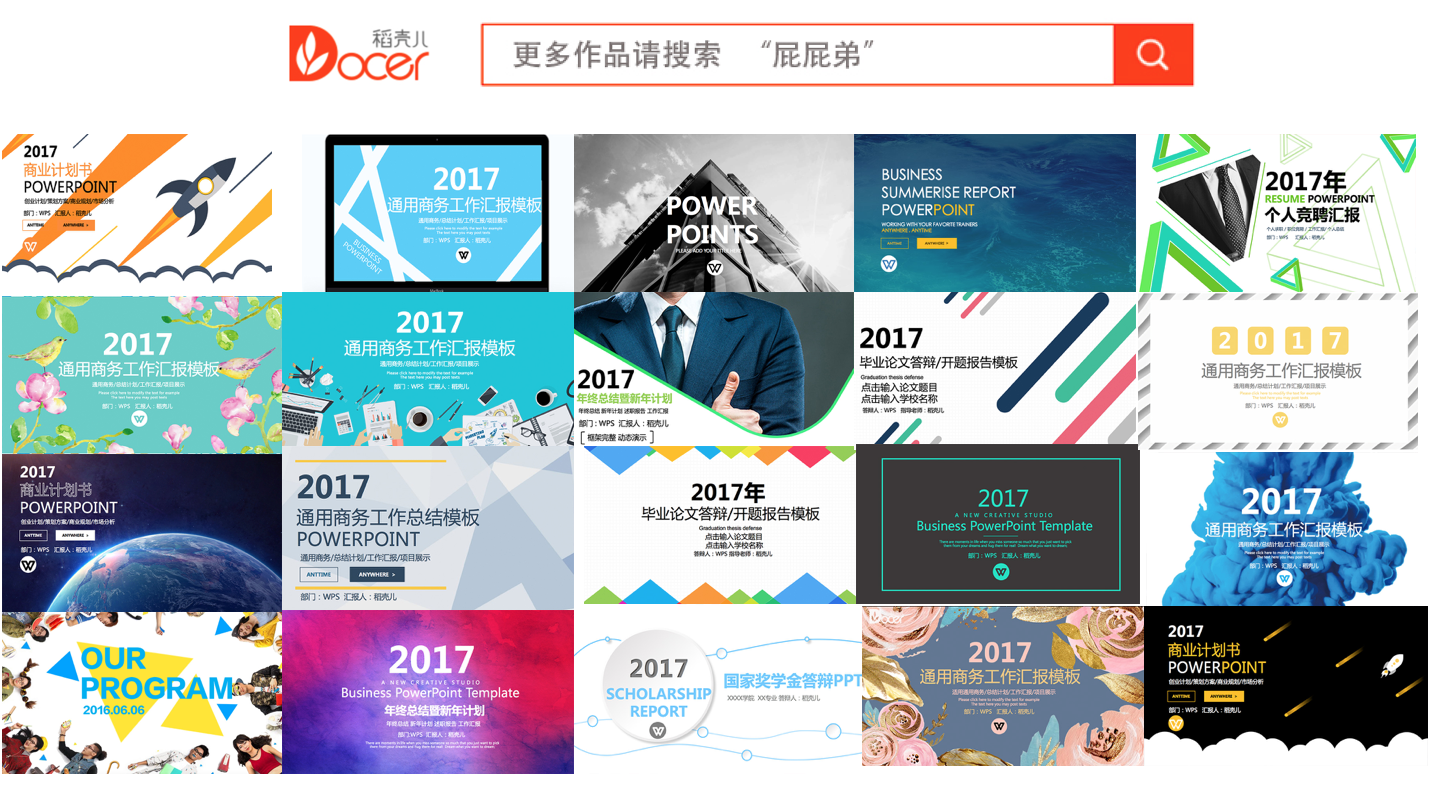 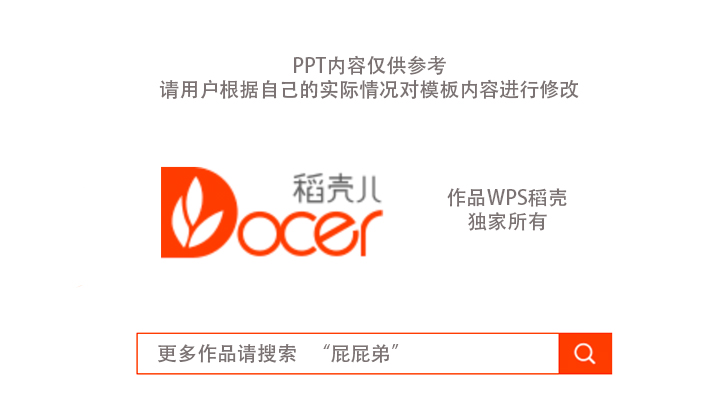 PART 1 项目简介
PART 2 市场分析
PART 3 实施计划
PART 4 阶段计划
财务规划
风险管理
总结
市场分析
项目概括
市场预测
商业模式
SWOT分析
实施方案
投资亮点
产品服务
项目团队
CONTENTS
                 目录
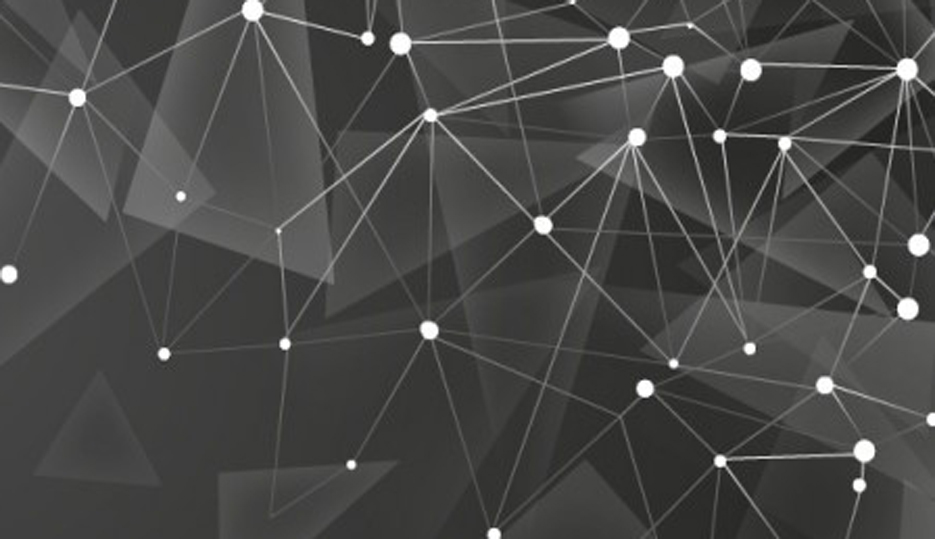 PART 1 项目简介
投资亮点
产品服务
项目团队
SLIDE MAIN TITLE
Our user-friendly and functional search engine helps you locate the right templates, effectively saving your time
TOPIC HEADER ONE
We have many PowerPoint templates that has been specifically designed to help anyone that is stepping into the world of PowerPoint for the very first time.
TOPIC HEADER TWO
We have many PowerPoint templates that has been specifically designed to help anyone that is stepping into the world of PowerPoint for the very first time.
TOPIC HEADER THREE
We have many PowerPoint templates that has been specifically designed to help anyone that is stepping into the world of PowerPoint for the very first time.
TOPIC HEADER FOUR
We have many PowerPoint templates that has been specifically designed to help anyone that is stepping into the world of PowerPoint for the very first time.
SLIDE MAIN TITLE
Our user-friendly and functional search engine helps you locate the right templates, effectively saving your time
01
03
04
02
Title Goes Here
There are many variations of Lorem Ipsum available, but the majority have suffered  There are many variations of LoremIpsum available,
Title Goes Here
There are many variations of Lorem Ipsum available, but the majority have suffered  There are many variations of LoremIpsum available,
Title Goes Here
There are many variations of Lorem Ipsum available, but the majority have suffered  There are many variations of LoremIpsum available,
Title Goes Here
There are many variations of Lorem Ipsum available, but the majority have suffered  There are many variations of LoremIpsum available,
SLIDE MAIN TITLE
Our user-friendly and functional search engine helps you locate the right templates, effectively saving your time
TEXT
Asadal has been running one of the biggest domain and web hosting sites in Korea since March 1998. More than 3,000,000 people have visited our website, www.asadal.com for domain registration and web hosting.
TEXT
Asadal has been running one of the biggest domain and web hosting sites in Korea since March 1998. More than 3,000,000 people have visited our website, www.asadal.com for domain registration and web hosting.
TEXT
Asadal has been running one of the biggest domain and web hosting sites in Korea since March 1998. More than 3,000,000 people have visited our website, www.asadal.com for domain registration and web hosting.
TEXT
Asadal has been running one of the biggest domain and web hosting sites in Korea since March 1998. More than 3,000,000 people have visited our website, www.asadal.com for domain registration and web hosting.
PART 2 市场分析
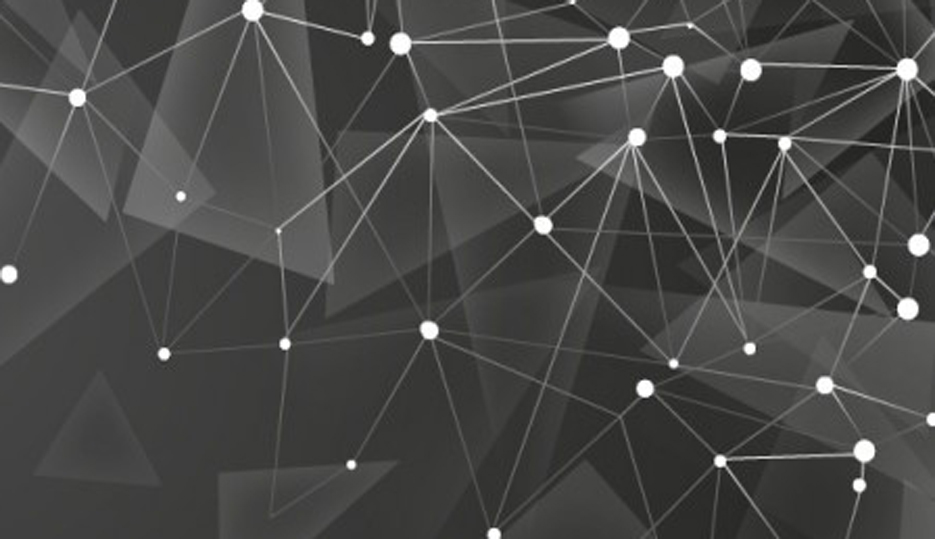 市场分析
项目概括
市场预测
60%
100%
80%
2013
2014
2015
To fully realize the potential of a cloud-based architecture for applications and network functions. A cloud-based architecture for applications and network functions.
To fully realize the potential of a cloud-based architecture for applications and network functions. A cloud-based architecture for applications and network functions.
To fully realize the potential of a cloud-based architecture for applications and network functions. A cloud-based architecture for applications and network functions.
SLIDE MAIN TITLE
Our user-friendly and functional search engine helps you locate the right templates, effectively saving your time
CONSULTING
BUSINESS
DESIGN
CONSULTING
To fully realize the potential of a cloud-based architecture for applications and network functions. A cloud-based architecture for applications and network functions.
To fully realize the potential of a cloud-based architecture for applications and network functions. A cloud-based architecture for applications and network functions.
To fully realize the potential of a cloud-based architecture for applications and network functions. A cloud-based architecture for applications and network functions.
To fully realize the potential of a cloud-based architecture for applications and network functions. A cloud-based architecture for applications and network functions.
SLIDE MAIN TITLE
Our user-friendly and functional search engine helps you locate the right templates, effectively saving your time
20
25
15
Business Plan
$
$
$
Normal Plan
Gold Plan
Per month
Per month
Per month
Unlimited bandwith
No Maximum File Size
3 GHZ CPU
2 GB memory
Unlimited bandwith
No Maximum File Size
3 GHZ CPU
2 GB memory
10 GB bandwith
50 MB Max File Size
5 GHZ CPU
1024 MB memory
Get Normal Plan
Get Gold Plan
Get Business Plan
PART 3 实施计划
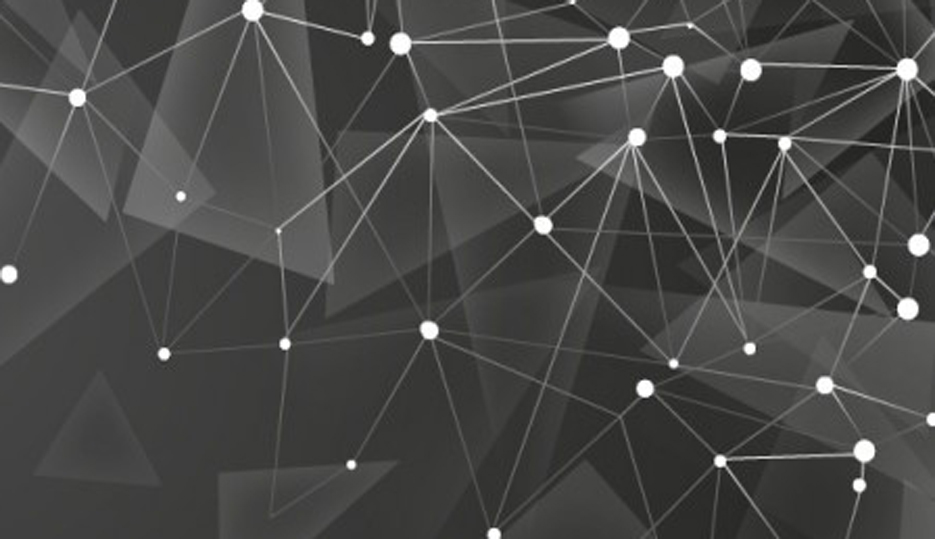 商业模式
SWOT分析
实施方案
SLIDE MAIN TITLE
Our user-friendly and functional search engine helps you locate the right templates, effectively saving your time
50%
Contents Title A
Morbi in ipsum sit ame t pede facilisis laoreet. Donec lacus nunc, vive rra nec, blandit vel.
SLIDE MAIN TITLE
Our user-friendly and functional search engine helps you locate the right templates, effectively saving your time
80%
50%
42%
40%
33%
30%
2012
2013
2014
2015
2016
2018
sdfsftortor posuere
sdfsftortor posuere
sdfsftortor posuere
sdfsftortor posuere
sdfsftortor
sdfsftortor posuere
SLIDE MAIN TITLE
Our user-friendly and functional search engine helps you locate the right templates, effectively saving your time
Lorem Ipsum
Lorem ipsum dolor sit amet, consectetur adipiscing elit. Curabitur elementum posuere pretium.
Lorem Ipsum
Lorem Ipsum
Lorem Ipsum
Lorem Ipsum
Lorem ipsum dolor sit amet, consectetur adipiscing elit. Curabitur elementum posuere pretium.
Lorem ipsum dolor sit amet, consectetur adipiscing elit. Curabitur elementum posuere pretium.
Lorem ipsum dolor sit amet, consectetur adipiscing elit. Curabitur elementum posuere pretium.
Lorem ipsum dolor sit amet, consectetur adipiscing elit. Curabitur elementum posuere pretium.
PART 4 阶段计划
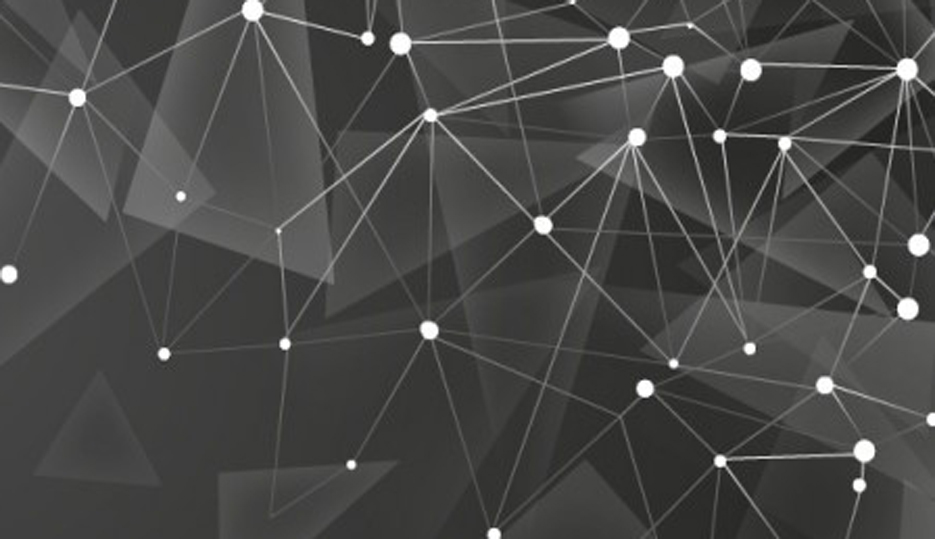 财务规划
风险管理
总结
SLIDE MAIN TITLE
Our user-friendly and functional search engine helps you locate the right templates, effectively saving your time
CONTNET   TITLE   HERE
Click here to add  you to the  center of the  
narrative thought
CONTNET   TITLE   HERE
Click here to add  you to the  center of the  
narrative thought
CONTNET   TITLE   HERE
Click here to add  you to the  center of the  
narrative thought
CONTNET   TITLE   HERE
Click here to add  you to the  center of the  
narrative thought
CONTNET   TITLE   HERE
Click here to add  you to the  center of the  
narrative thought
CONTNET   TITLE   HERE
Click here to add  you to the  center of the  
narrative thought
SLIDE MAIN TITLE
Our user-friendly and functional search engine helps you locate the right templates, effectively saving your time
YOUR TEXT HERE
We have many PowerPoint templates that has been specifically designed
YOUR TEXT HERE
We have many PowerPoint templates that has been specifically designed
YOUR TEXT HERE
We have many PowerPoint templates that has been specifically designed
YOUR TEXT HERE
We have many PowerPoint templates that has been specifically designed
YOUR TEXT HERE
We have many PowerPoint templates that has been specifically designed
We have many PowerPoint templates that has been specifically designed to help anyone that is stepping into the world of PowerPoint for the very first time. We have many PowerPoint templates that has been specifically designed to help anyone that is stepping into the world of PowerPoint for the very first time.
ADD TITLE
ADD TITLE
ADD TITLE
ADD TITLE
SLIDE MAIN TITLE
according to your need to draw the text box size
according to your need to draw the text box size
according to your need to draw the text box size
according to your need to draw the text box size
Our user-friendly and functional search engine helps you locate the right templates, effectively saving your time
01
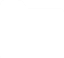 02
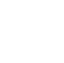 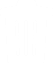 03
04
THANK
FOR YOU
WATCING